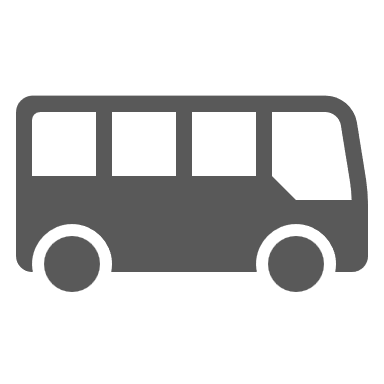 号車
バス座席表
乗降口
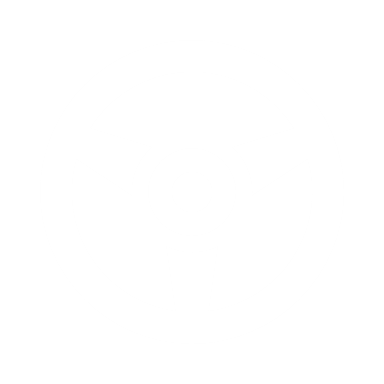 小型観光バス 
350
運転席
冷蔵庫
1
補
2
補
3
サロン
4
5
サロン
6
全席 27席　正座席 25席　補助席 2席
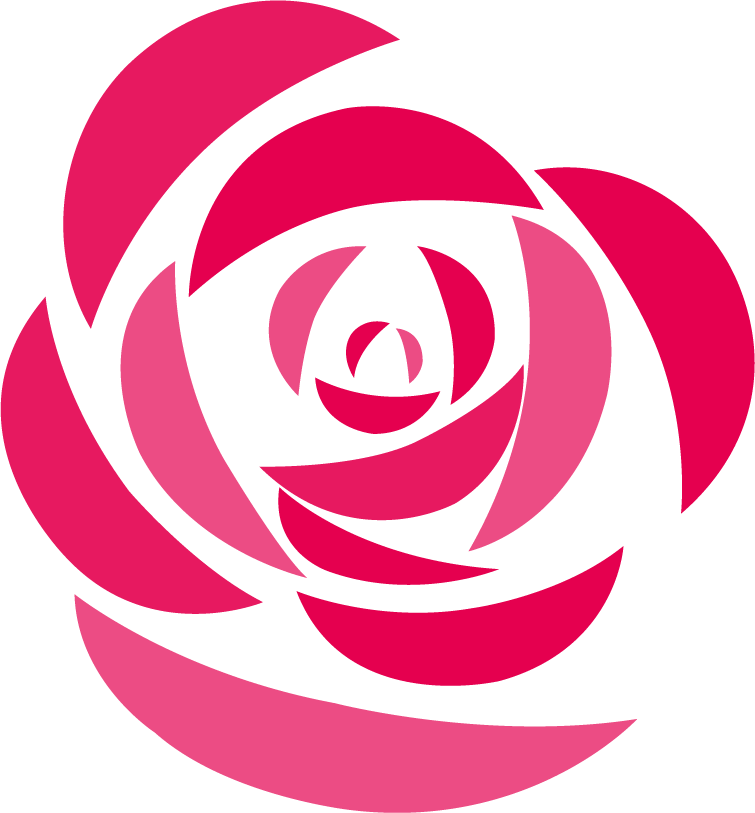 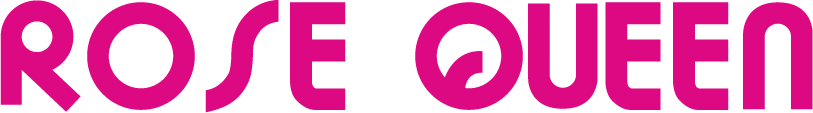 ローズクィーン交通株式会社
群馬県吾妻郡東吾妻町川戸196-1　☎0279-26-3171